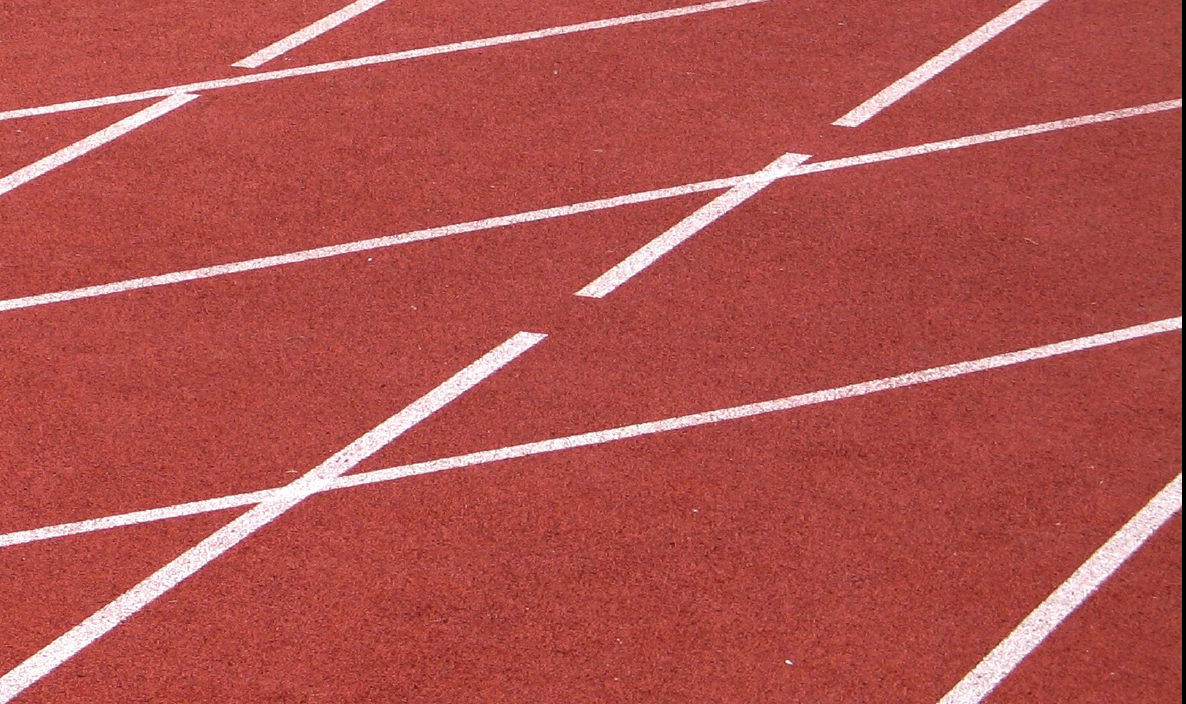 SPORT V ČESKÉ REPUBLICE OD ROKU 2012
SPORT a ekonomika České republiky
Sportu se věnuje na vrcholové i rekreační úrovni organizovaně více než 2,5 mil. občanů.
Jedna koruna investovaná do sportu ušetří čtyři koruny ve zdravotnictví (studie ekonomického fóra v Davosu, 2009).
Jako ekonomické odvětví přináší sport do rozpočtu více prostředků, než dotacemi získává (přebytek až 3,7 mld. Kč). 
Český sport byl dosud financován z příspěvků státního rozpočtu a z výtěžků  Sazka, a. s. Tyto příspěvky se v posledních letech snižují, příjem od Sazky ustal.
Výdaje na podporu sportu v porovnání s vývojem státního rozpočtu trvale klesají; sportovní činnost v ČR je podfinancovaná z veřejných rozpočtů o cca 2 mld. Kč.
Výdaje na podporu sportu v porovnání se zeměmi Evropské unie nás řadí na 25. místo.
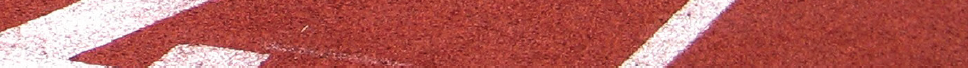 Státní výdaje do oblasti sportu 1989-2008
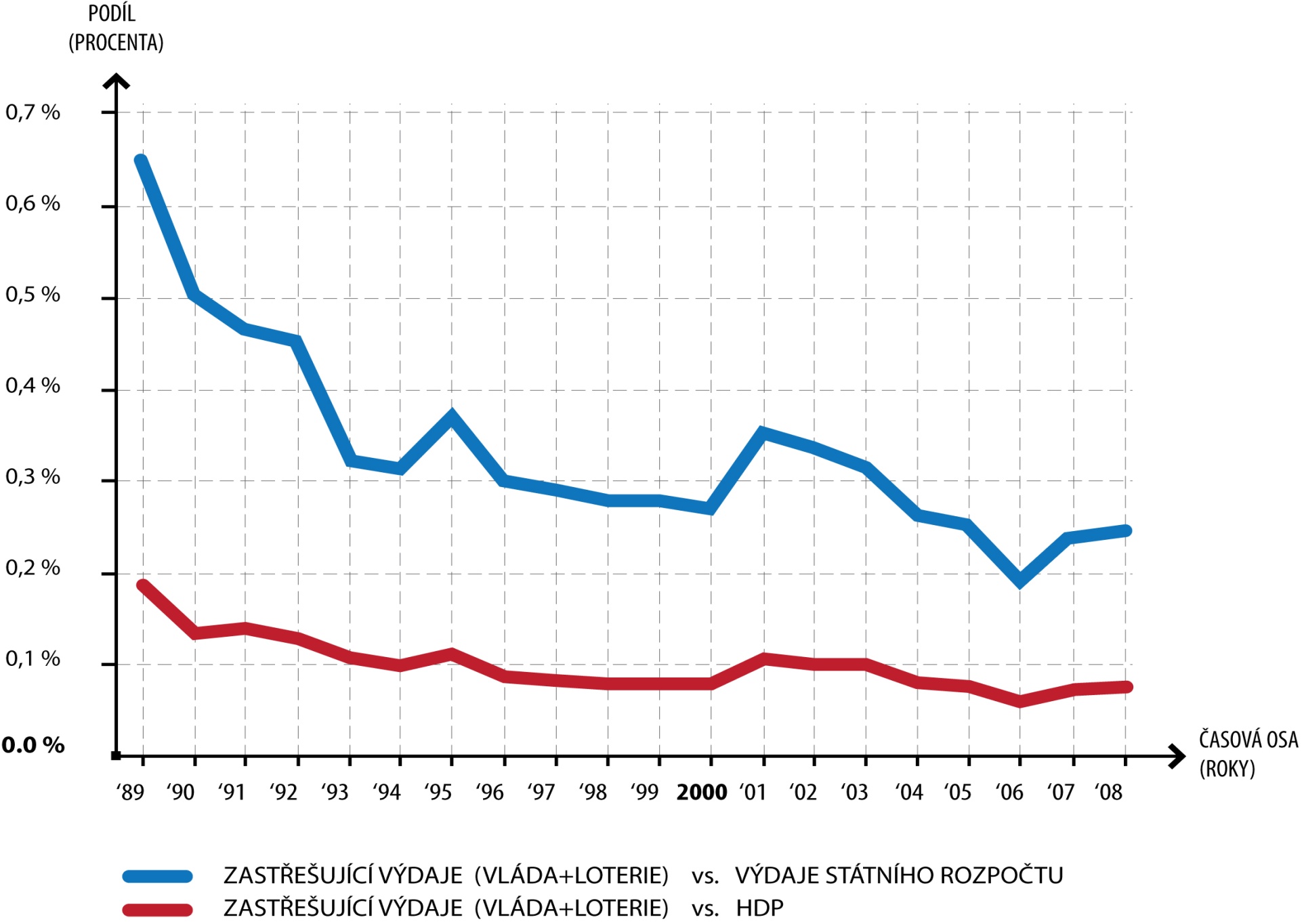 Výdaje na podporu sportu v porovnání se zeměmi Evropské unie
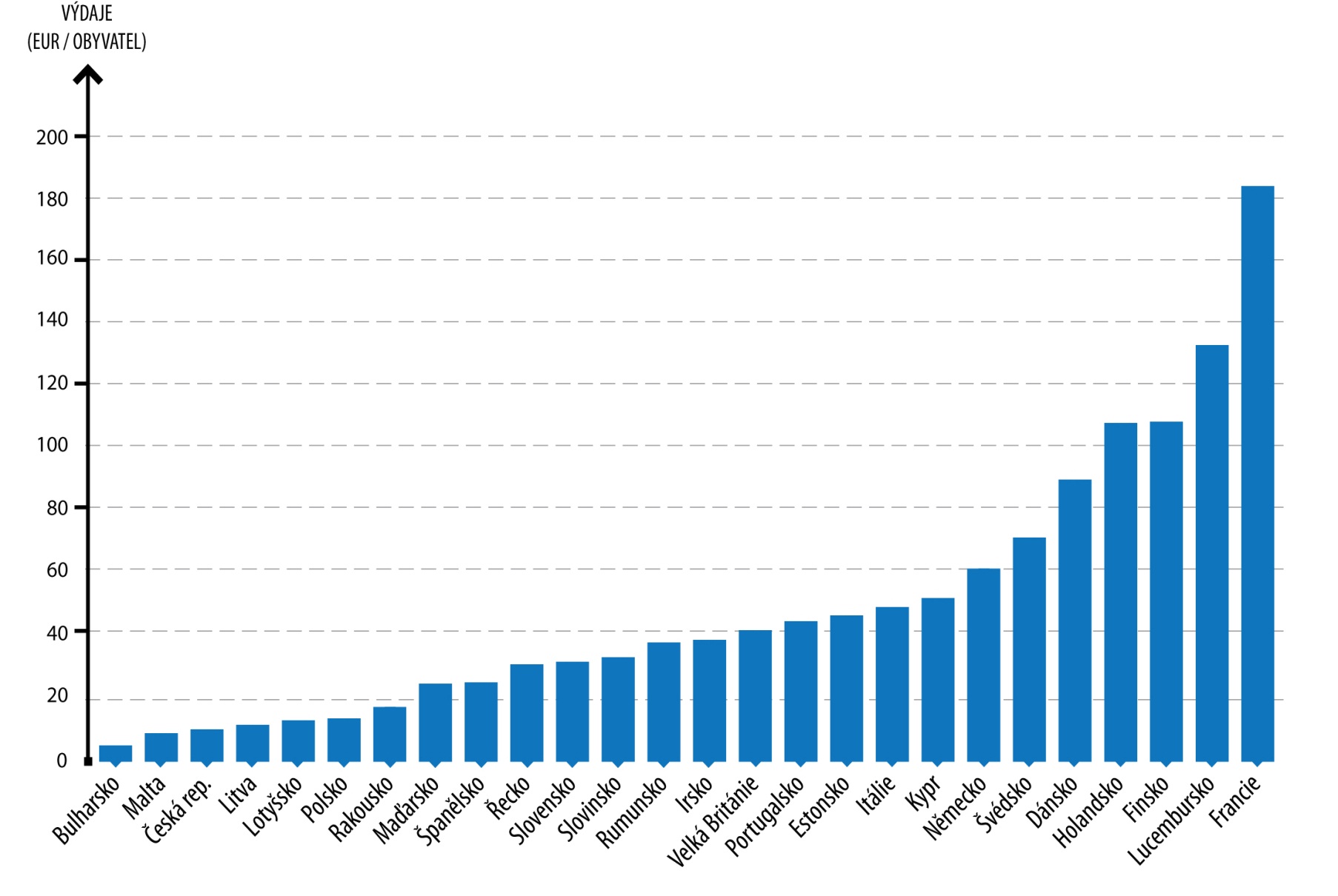 Graf výdajů na sport mládeže
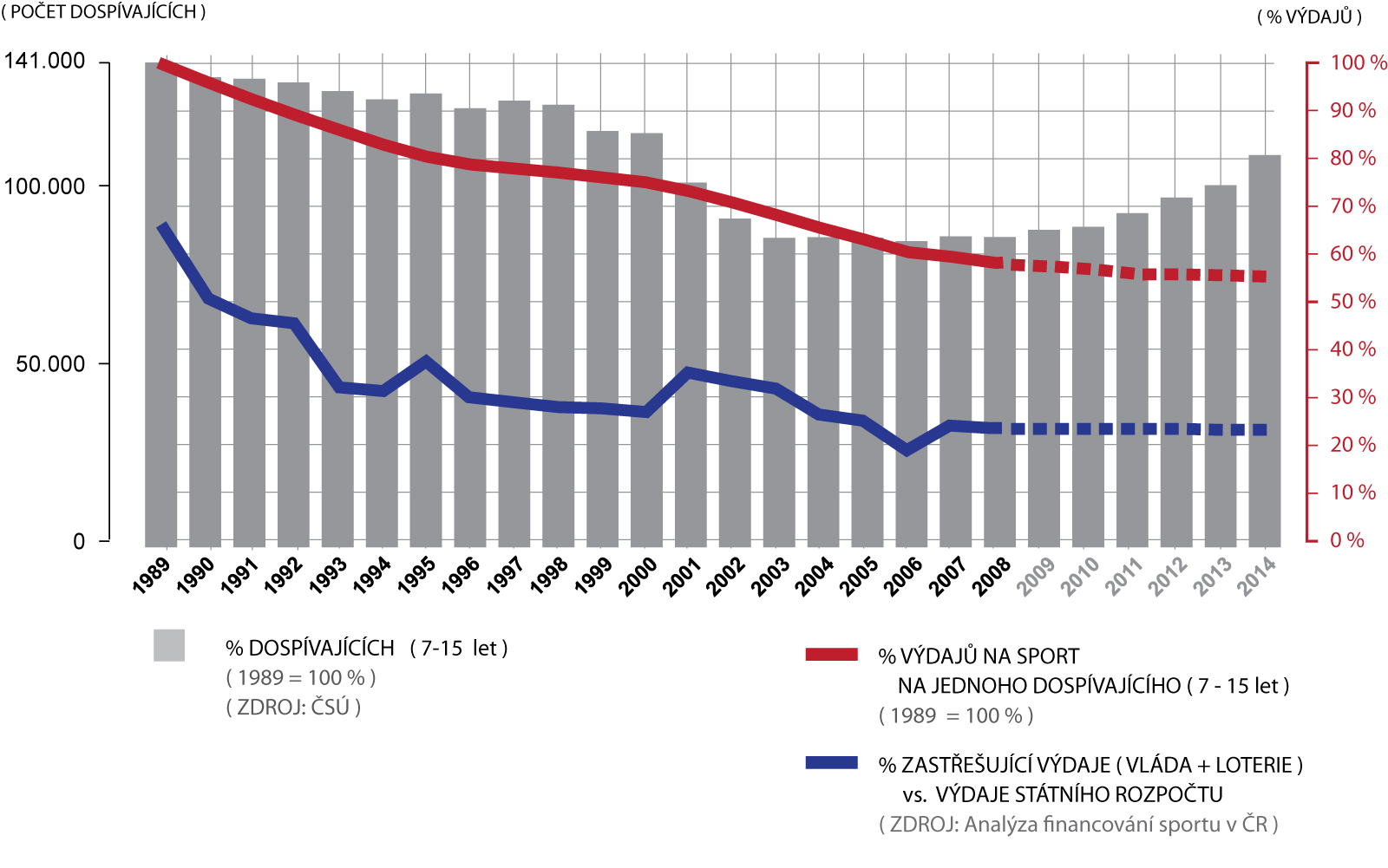 Popis stávajícího  stavu
Výpadek ve financování sportu ve výši nejméně 2 mld. Korun.

Zdroje chybí především na sport mládeže.

Systém je postaven na dobrovolnících, chybí stále více profesionální pracovníci.

Minimální synergie se školami.

Pokud se včas nezasáhne, hrozí kolaps systému.
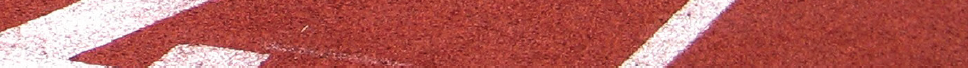 Co potřebujeme
Legislativně dořešit toky peněz do českého sportu.

Podpoře sportu přiznat samostatnou rozpočtovou kapitolu.

Dořešit aktuální výpadek ve financování sportu.

Vyšší prioritu sportu při rozdělování peněz krajů a místní samosprávy.
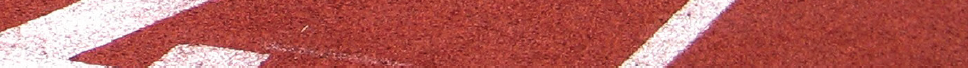 Co garantujeme
Našli jsme většinovou shodu na systému dělení financí mezi jednotlivé svazy.

Dělení finančních zdrojů bude určovat MŠMT.

Peníze budou použity v převážné míře na podporu sportu pro mládež.
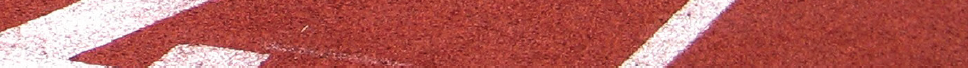